X 3.3						 	   Vinklar
En vinkel är ett mått på en vridning och mäts i grader.
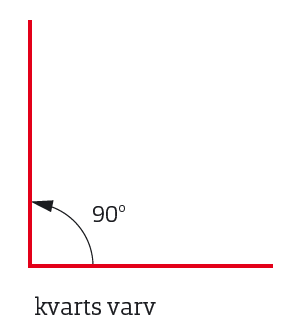 180°
360°
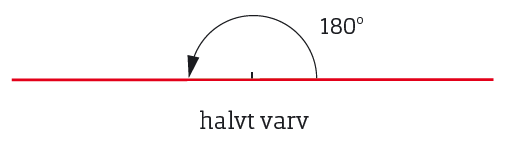 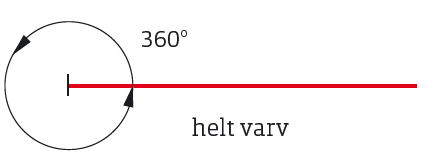 90°
Helt varv
Halvt varv
Kvarts varv
En vinkel ritas med två strålar som möts i en punkt – vinkelspetsen.
Strålarna kallas vinkelben.
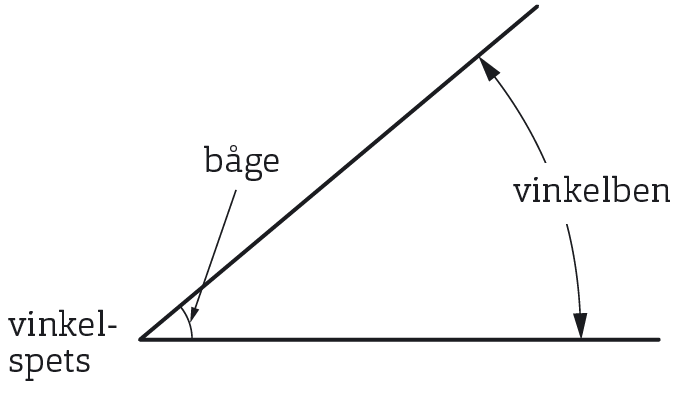 Olika vinklar
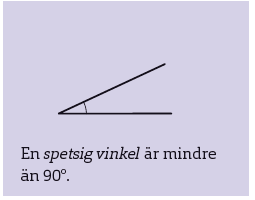 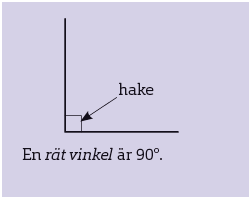 Rät vinkel = 90°
Spetsig vinkel <90°
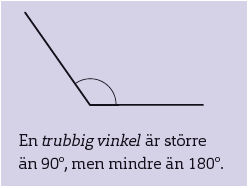 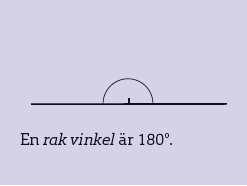 Trubbig vinkel          
        >90°men <180°
Rak vinkel =180°
Sidovinklar
Vertikalvinklar
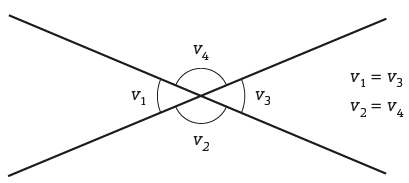 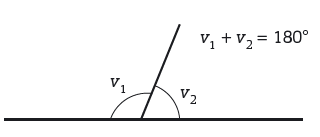 Mäta vinklar
Vridningen startar i 0, denna vinkel är 60°
Vinklar mäts med en gradskiva
Läs av var den andra vinkelbenet skär.
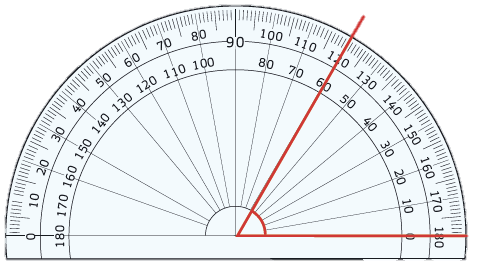 Placera gradskivan så vinkelbenet går genom 0° och 180°